KHỞI ĐỘNG
KHỞI ĐỘNG
Kể tên những nghề nghiệp được nhắc tới trong bài hát?
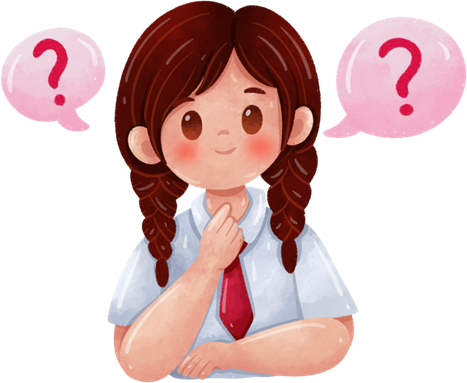 Tiếng Việt
Tiếng Việt
Nói và nghe
Trao đổi Câu chuyện nghề nghiệp
Trao đổi Câu chuyện nghề nghiệp
LUYỆN
TẬP
LUYỆN
TẬP
Câu 1: Nói về một nghề mà em biết.
Câu 2: Em thích nghề nào? Vì sao?
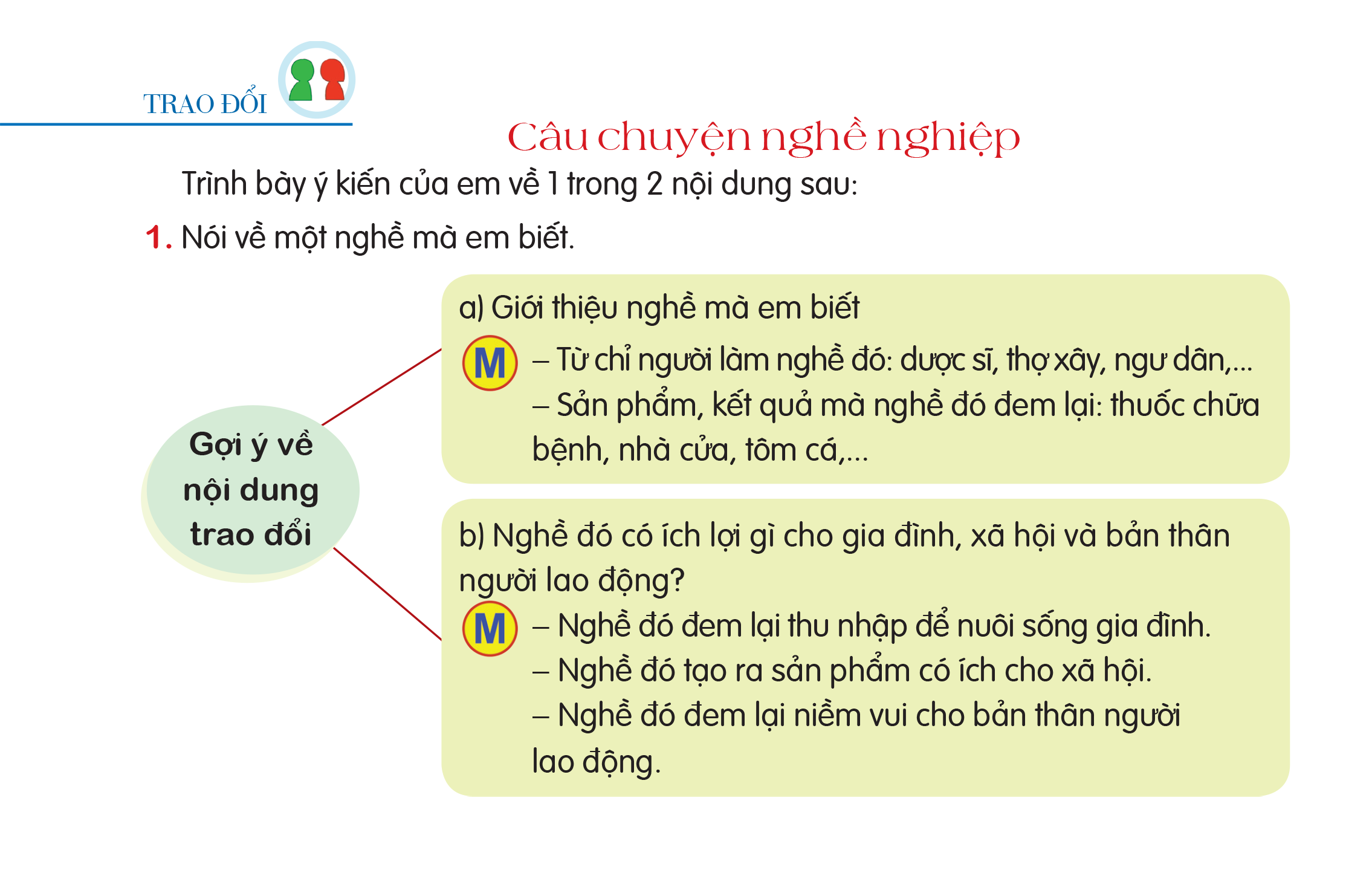 Cùng chia sẻ
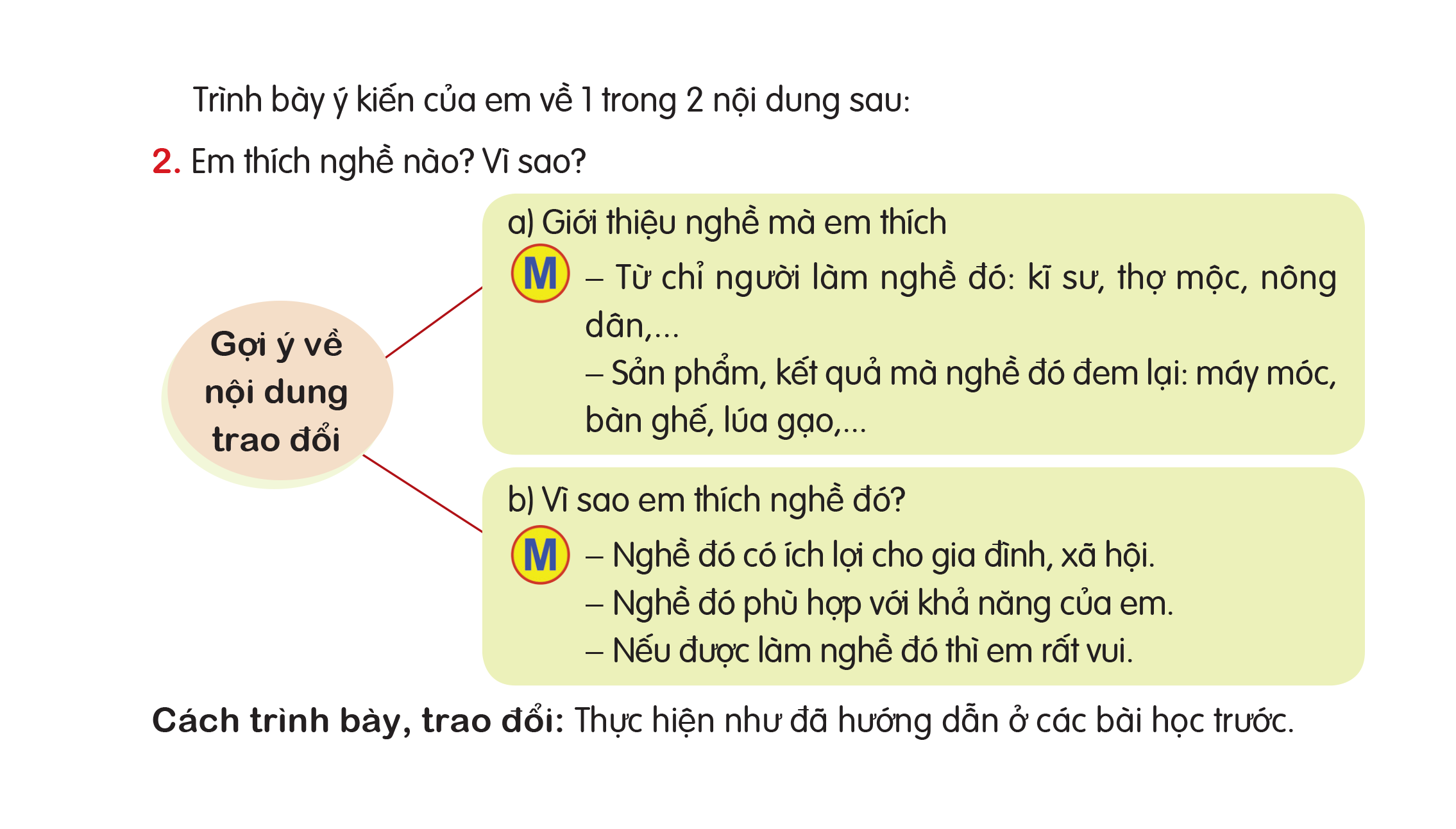 Tiếng Việt
Tiếng Việt
Chúc các em học tốt!